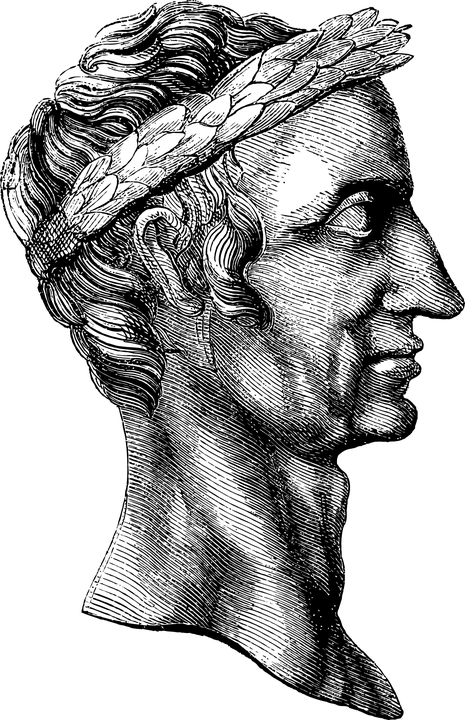 N M F W Z
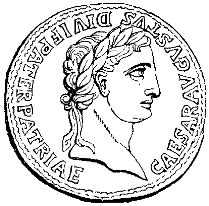 N M F W Z
A
A
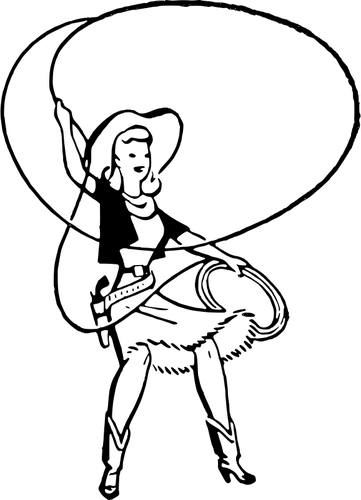 R
A
M
N
K
E
M
G 	? 	I 
Q 	? 	S 
Ch 	? 	J 
R 	? 	T 
S 	? 	U
D 	? 	F

Až budeš heslo zadávat, doplň háčky a  čárky
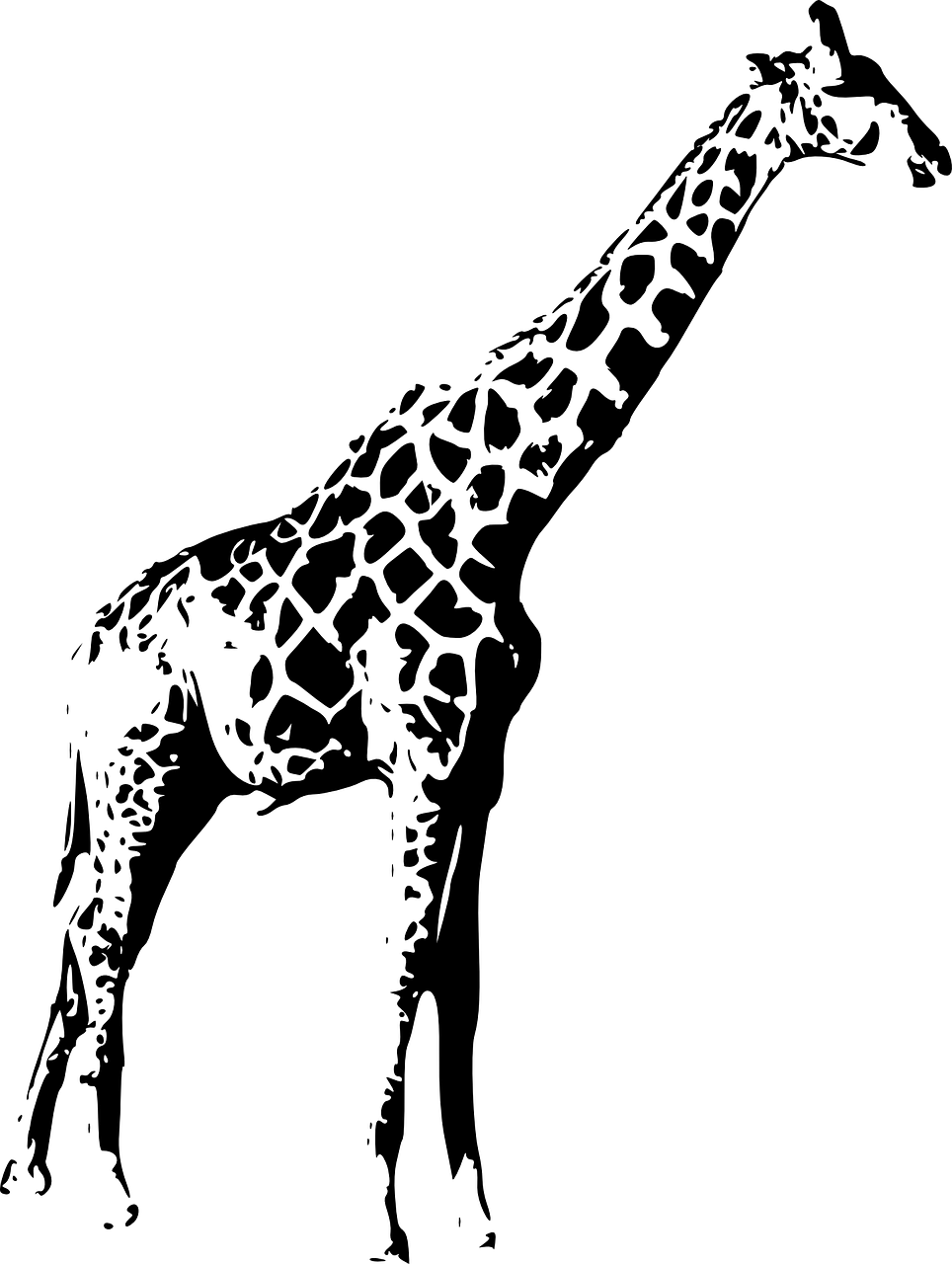 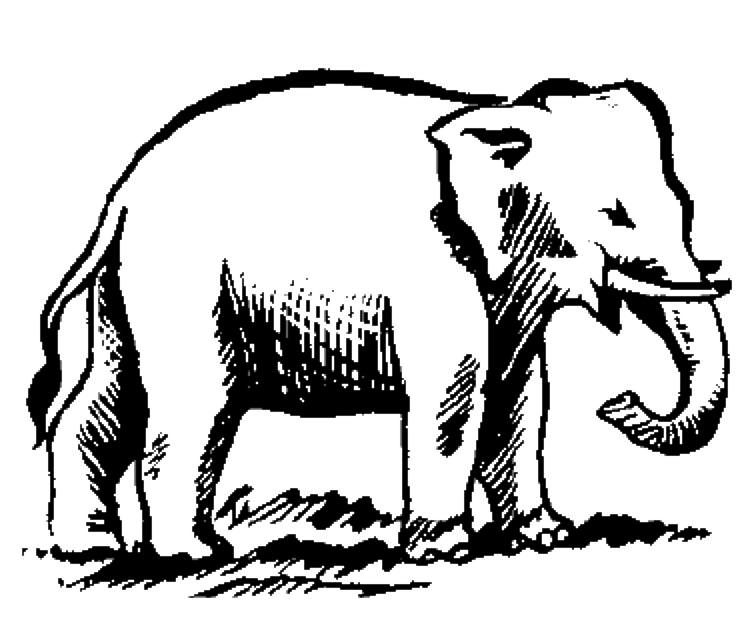 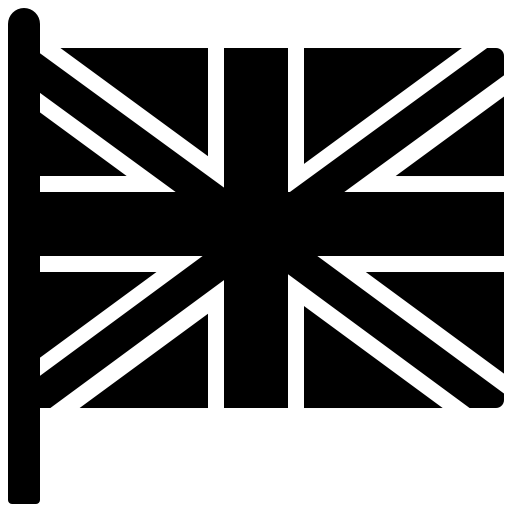 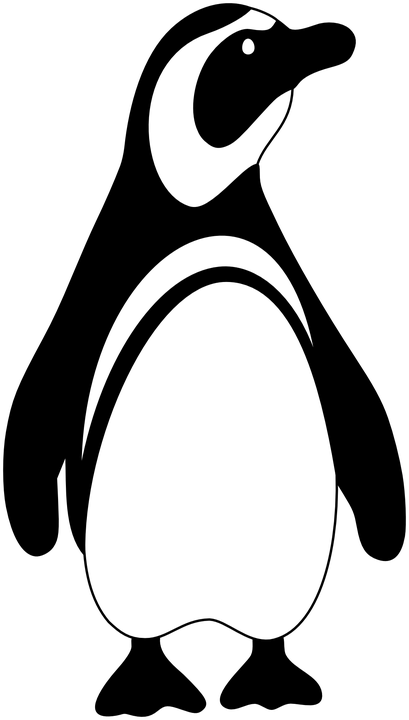 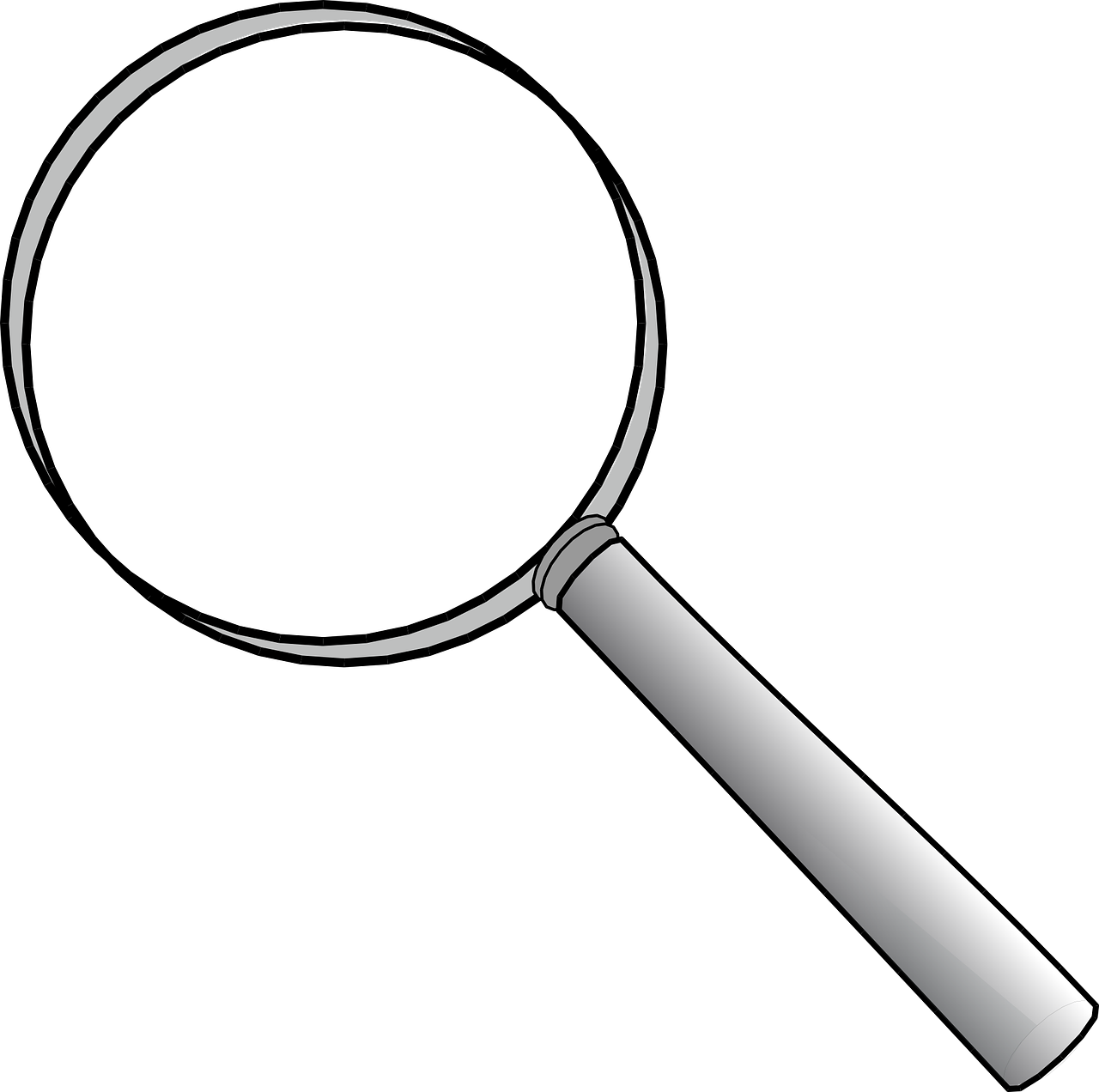 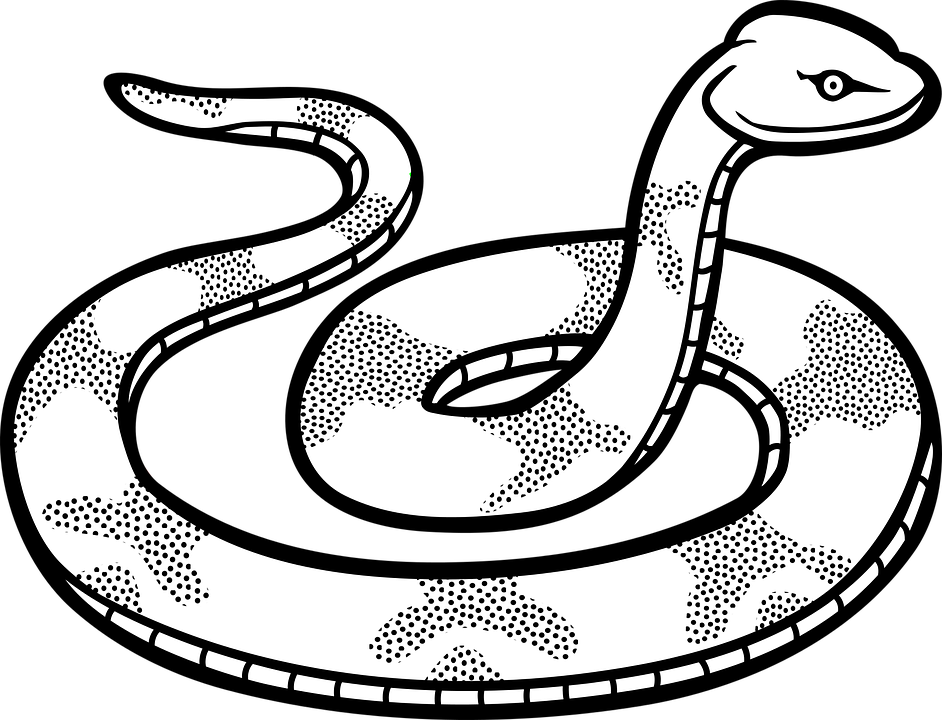 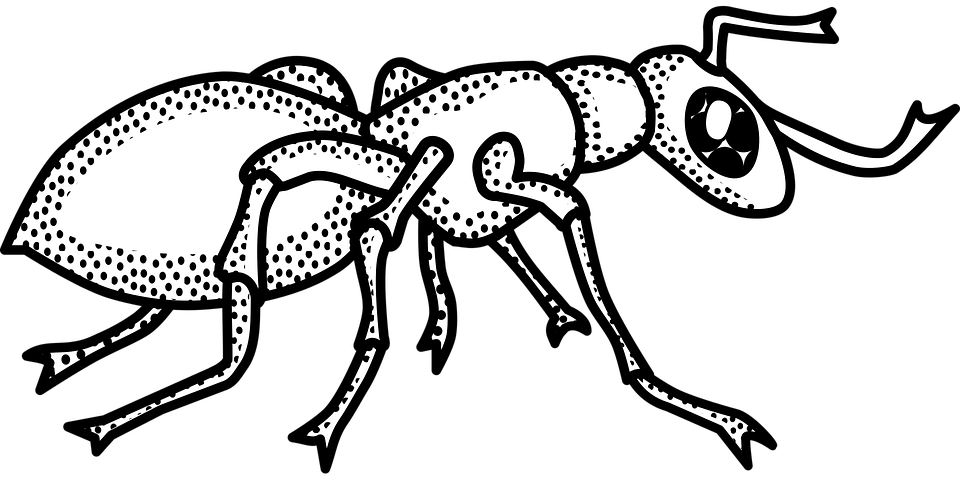 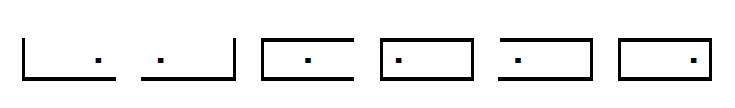 Velký pes vYběHl LesnÍ cestou Do kopce, daleKo od svého pánA.